Java Review
Interface, Casting, Generics, Iterator
Interface
A group of empty methods – design blueprint

	Public interface Stack {
		public Object pop();
		public void push();
		public int size();
	}

  Implementing Interface
	Public class ArrayStack implements Stack {
		… 
		…
	}
[Speaker Notes: Can you define an object of type Stack?
Stack aStack; 

Can you instantiate an object like this?
aStack = new Stack();]
Use Interface as Type
You can use interface names anywhere you can use any other data type name.
	Stack aStack; 
If you define a reference variable whose type is an interface, any object you assign to it must be an instance of a class that implements the interface.
	aStack = new ArrayStack();
Java Multiple Inheritance through interface
Can you do this?
Public class myC extends myA, myB {
	…
}
Can you do this?
Public interface C extends A, B {
	…
}

Can you do this?
Public class myCD implements C, D {
	…
}
Java Multiple Inheritance through interface
Can you do this now?
myCD 	obj1 = new MyCD();
C 	 	obj2 = new MyCD();
D 	 	obj3 = new MyCD();
A 	 	obj4 = new MyCD();
B 	 	obj5 = new MyCD();

What are the real differences for the above obj1, obj2, obj3, obj4, obj5?
They are references to five different objects of  class type myCD.
They can only access the member/methods for the class type they were defined as.
Casting can be applied to them
Reference and primitive data
Variable of primitive type 
int x , y;
x = 5; 
y = x; //copy x to y
x = 4; 
What is value of x, y?
Variable of reference
myObj obj1, obj2; 
Obj1 = new myObj();
Obj1.x = 5;
obj2 = obj1; //???copy obj1 to obj2???
Obj2.x = 4 
What is value of obj1.x?
How to copy an object?
How to compare two objects to see if they have same information?
Can you do obj1==obj2?
[Speaker Notes: To test whether two objects are equal in the sense of equivalency (containing the same information), you must override the equals() method. Here is an example of a Book class that overrides equals():]
Casting – Type conversion
Widening conversion
Cast a class type to its super class type
Cast a interface type to its super interface type
Cast a class type to the interface type it is implementing
Example
Object obj;
obj = new MountainBike();
Stack aStack;
aStack = new ArrayStack();
Casting – Type Conversion
Narrowing conversion – Require explicit cast
Opposite of widening conversion
Cast a superclass type object to subclass type
Cast a superinterface type to subinterface type
Cast a interface type to the class type who implemented the interface
Example
Object obj;
MountainBike myBike;
…
myBike = (MountainBike)obj;
Casting exception
Cast an object reference o of type T to type S
If o is indeed referencing an object of type S, fine.
Otherwise, exception “ClassCastException” will be thrown
Use try-catch
Use instanceOf to test
Object_reference instanceof reference_type

if (obj instanceof MountainBike) {    
	MountainBike myBike = (MountainBike)obj;
}
What is the output of Demo?
Public Class Fruit {
	public void getName() { 
				System.out.println(“My name is fruit”);
 	}
}
 
Public Class Apple extends Fruit{
	public void getName() {
		System.out.println(“My name is Apple”);
	}
}

Public class Demo {
	Public static main(…) {
		Fruit fruit= new Apple();
		fruit.getName();
}
Dynamic binding
Static type 
 the declared type of a variable
Dynamic type
The most child-like type of the variable at run-time
Static binding happens at compiler time
Dynamic Binding happens at run time
overridden methods are bonded using dynamic binding
The need for Generics
Many data structures and algorithms operate on variety of data type
For example: Stack, Queue

Java Generic feature captures this idea
allows us to specify formal type parameters.

Can we use Object instead of formalized type parameter? Yes, but with generic
Eliminate many casting
Avoid run time type conversion error
Compile time type checking 
Code is easy read
Formal type with the class definition
A generic type is a type that is not defined at compilation time – formal type parameters

	Public class Pair<K,V> {
		K key;
		V value;
		public void set(K k, V v) {
			key = k;
			value = v;
		}
	}
The formal type defined for a method
How to define formal types which are used only in a method, not the scope of the class?
writing a method that takes an array of objects and a collection and puts all objects in the array into the collection


static <T> void fromArrayToCollection(T[] a, Collection<T> c) {
	for (T o : a) {        
		c.add(o); 
	}
}
Bounded Generic type
How to limit the formal type?

Public class Directory<P extends Person>
Generics - instantiation
How to instantiate an object of the class that is defined with formal type?

	Pair<String, Integer>  pair1 = new Pair<String,Integer>();
	pair1.set(new String(“height”), new Integer(36));


	Pair<Student,Double> pair2= new Pair<Student,Double>();
	Pair2.set(new Student(“A5976”,”Sue”,19),  new Double(9.5));
Generic interacts poorly with arrays
3 bad interactions that you are likely to encounter
Basic generic array
Array of parameterized type
Array of inner classes inside parameterized types
1. Basic generic array
How to create an array of type E where E is a formal type?

Class Foo<E> {
	void m() {
		E[] localArr; //declare a reference - this is fine. 

		//localArr = new E[100]; //allocate an array. Doesn’t work!

		localArr = (E[]) new Object[100]; //work around #1
	}
}

Work around: create an array of object and then explicitly cast to type array E.
Yes, working around #1 will generate a warning. Just accept it.
2. Array of a parameterized type
Java allows an array to be defined with a parameterized type
Pair<String,Integer>[] a;
But it does not allow a parameterized type to be used to create a new array
a = new Pair<String,Integer>[10]; // Doesn’t work!
But you can initialize with a nonparametric array (raw type), and cast it
a = (Pair<String,Integer>[]) new Pair[10]; // workaround #2
[Speaker Notes: This is totally right
	a[0]=new Pair<String,Integer>();]
3. Array of inner classes inside parameterized types
Class C<E> {
		class D { // inner class 
		   …
		}

		// Doesn’t work! Annoying! D is a real class. Why?
		//D[] array = new D[100]; 
		
		D[] array = (D[]) new C.D[100]; // Workaround #3
	}
}

Class D does not have generic parameters, why not working?
Because class D is actually C<E>.D, and 
	D[] array = new D[100] 
is actually 
	C<E>.D[] array = new C<E>.D[100]
It is indeed the very similar to the workaround #2
Don’t shadow type parameters in inner classes
Class C<E> {
	class D<E> { // inner class 
		   …
	}
}
Class C<E> {
	E x;
	class D<E> { // inner class 
		E y = x; // compile error - not the same type!
	}
}
Class C<E> {
	E x;
	class D { // inner class  
		E y = x; // this works fine. 
	}
}
Traverse the items
It is a common task to cycle through a collection of objects in a data structure.

Each data structure has it’s own natural way to loop through all the elements.

	array – start from the first cell, loop by index
 
	linked list – start from the head, follow pre/next pointer

	tree – start from the root, recursive call the children pointers
Iterators
An iterator is a software design pattern that abstracts the process of scanning through a sequence of elements, one element at a time.
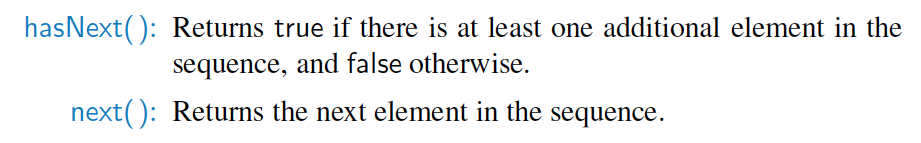 Lists and Iterators
© 2014 Goodrich, Tamassia, Goldwasser
The Iterable Interface
Java defines a parameterized interface, named Iterable, that includes the following single method:
iterator( ): Returns an iterator of the elements in the collection.
An instance of a typical collection class in Java, such as an ArrayList, is iterable (but not itself an iterator); it produces an iterator for its collection as the return value of the iterator( ) method. 
Each call to iterator( ) returns a new iterator instance, thereby allowing multiple (even simultaneous) traversals of a collection.
Lists and Iterators
© 2014 Goodrich, Tamassia, Goldwasser
The for-each Loop
Java’s Iterable class also plays a fundamental role in support of the “for-each” loop syntax:


is equivalent to:
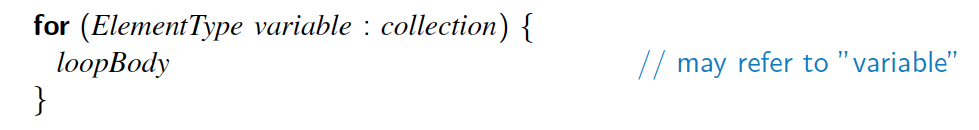 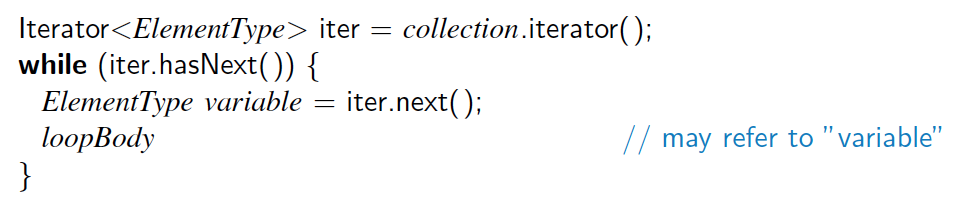 Lists and Iterators
© 2014 Goodrich, Tamassia, Goldwasser
Summary: How to use iterator
Obtain an iterator
by calling the collection's iterator( ) method
Have the loop iterate as long as hasNext( ) returns true.
Within the loop, obtain each element by calling next( ).

Note: For the data structures that we will be implementing this semester, you need to implement the iterator() for them.
Iterator example – while loop
import java.util.*;
public final class LoopStyles {
  public static void main( String... aArguments ) {
    List<String> flavours = new ArrayList<String>();
    flavours.add("chocolate");
    flavours.add("strawberry");
    flavours.add("vanilla");
    useWhileLoop( flavours );
    useForLoop( flavours );
  }

  private static void useWhileLoop( Collection<String> aFlavours ) {
    Iterator<String> flavoursIter = aFlavours.iterator();
    while ( flavoursIter.hasNext() ){
      	System.out.println( flavoursIter.next() );
    }
  }
Iterator example – for loop
// Use for - each loop. More easy to make iteration over arrays or other collections

private static void useForLoop( Collection<String> aFlavours ) {
    for ( String flavour : aFlavours ) {
		System.out.println( flavour );
    }
  }
}